Reciprocal functions
15A
https://www.wolframalpha.com/calculators/equation-solver-calculator
https://kahoot.it/challenge/01508469?challenge-id=866b7e2c-3a48-4847-852c-88711d5afe08_1637103531658
https://kahoot.it/challenge/08315502?challenge-id=866b7e2c-3a48-4847-852c-88711d5afe08_1637103231308
[Speaker Notes: https://www.transum.org/Software/sw/Starter_of_the_day/Starter_August12.asp]
Reciprocals of polynomials
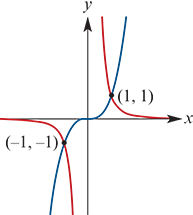 Example
Observations from the example
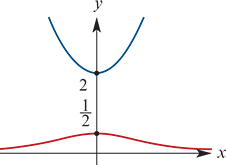 Example
Reciprocals of polynomials
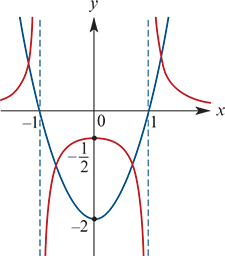 Example
Reciprocals of circular functions
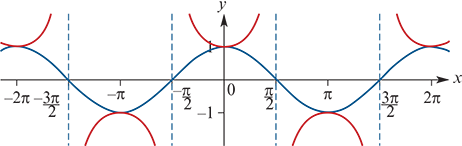 Reciprocals of circular functions
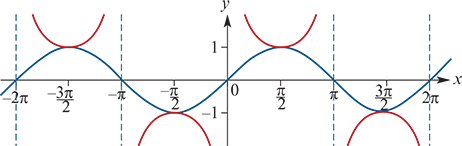 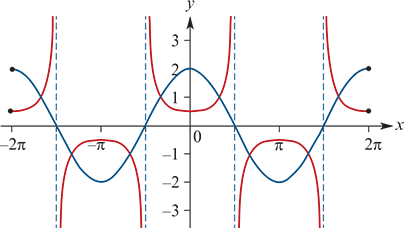 Example
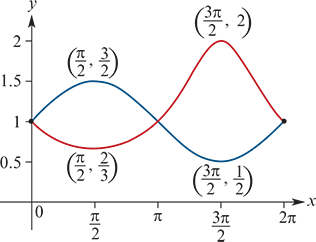 Example
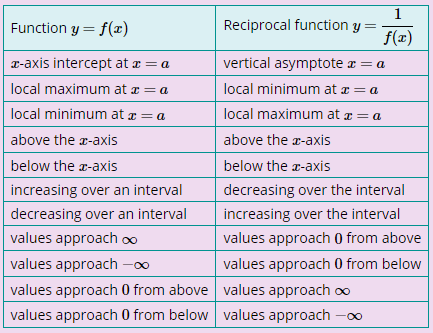 Section summary